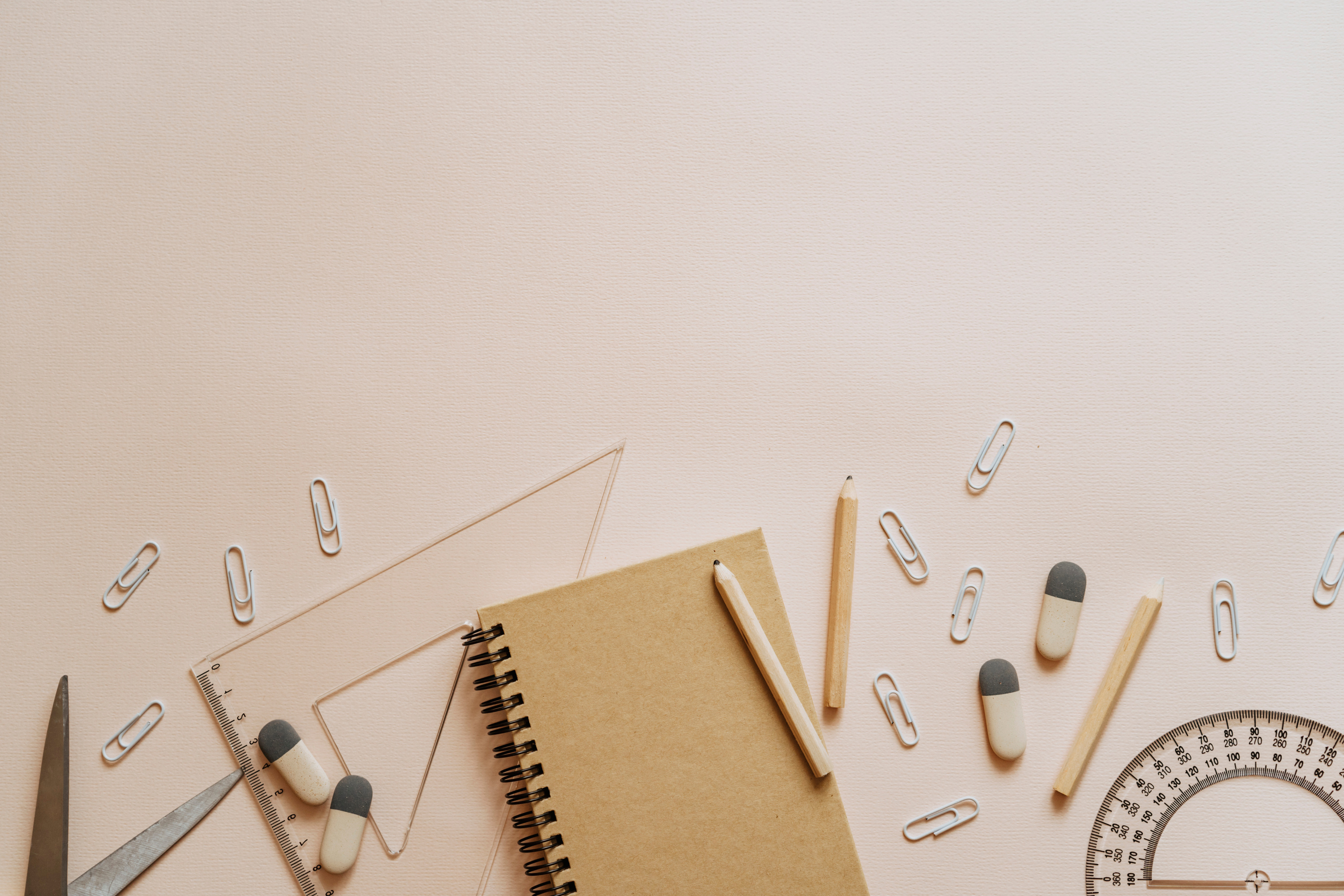 CHÀO MỪNG CÁC EM 
ĐẾN VỚI BUỔI HỌC HÔM NAY!
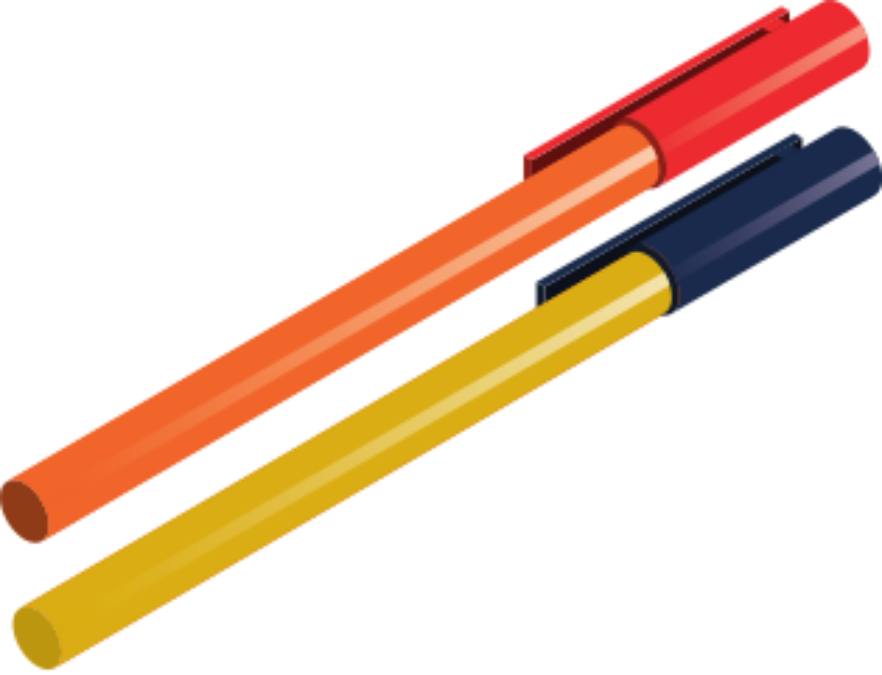 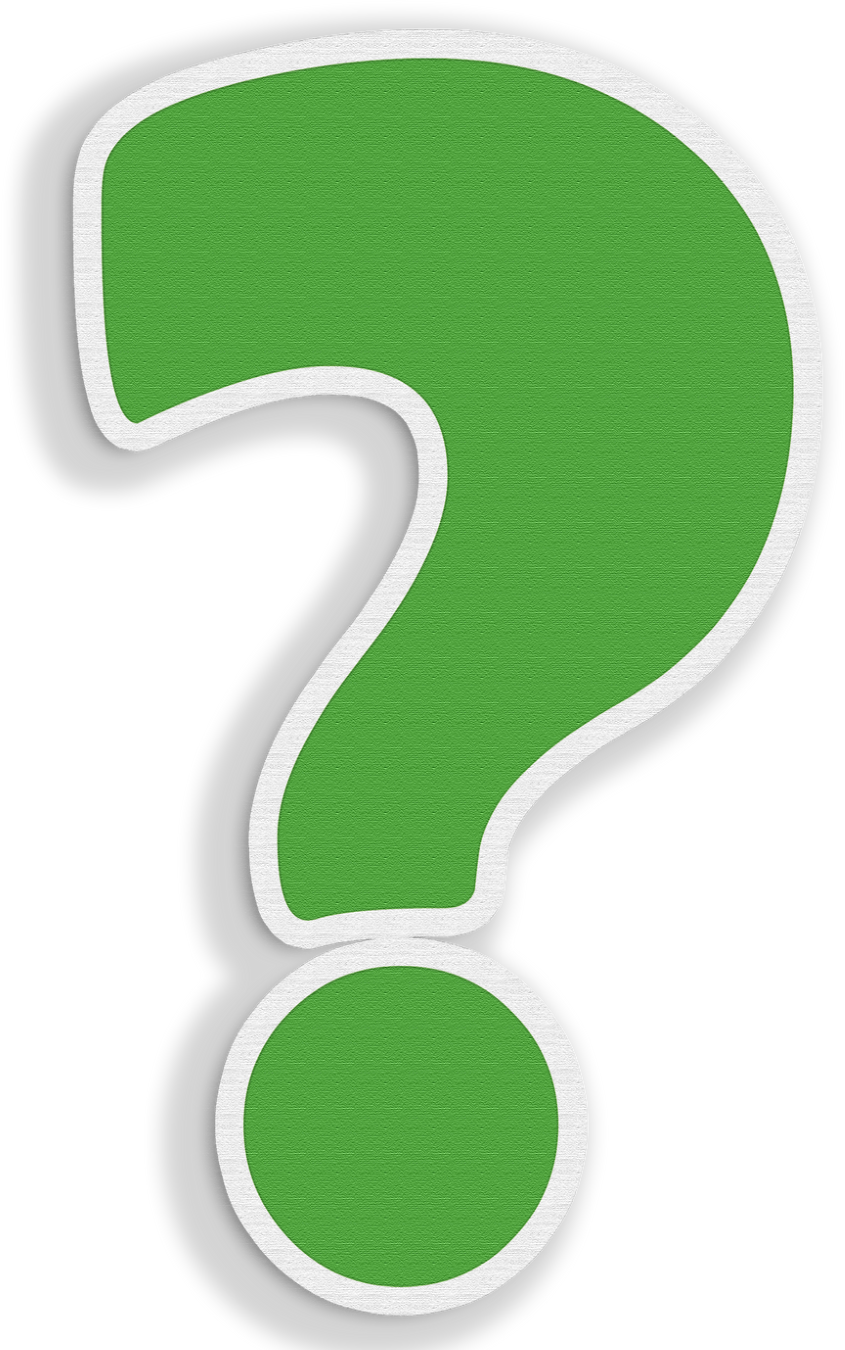 KHỞI ĐỘNG
NHÓM 1
NHÓM 2
Nếu quy tắc chia đơn/ đa thức cho đơn thức?
Lấy 2 ví dụ về chia đa thức cho đơn thức?
Nêu quy tắc nhân hai đa thức?
Lấy 1 ví dụ về nhân đơn thức với đa thức?
Lấy 1 ví dụ về nhân đa thức với đa thức?
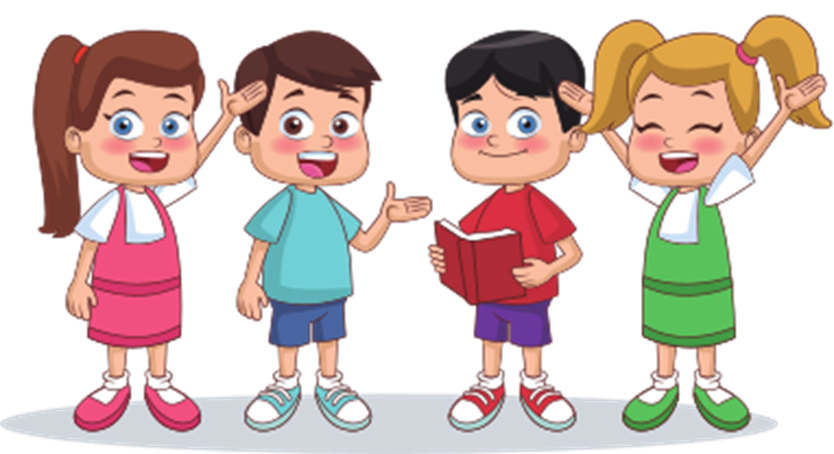 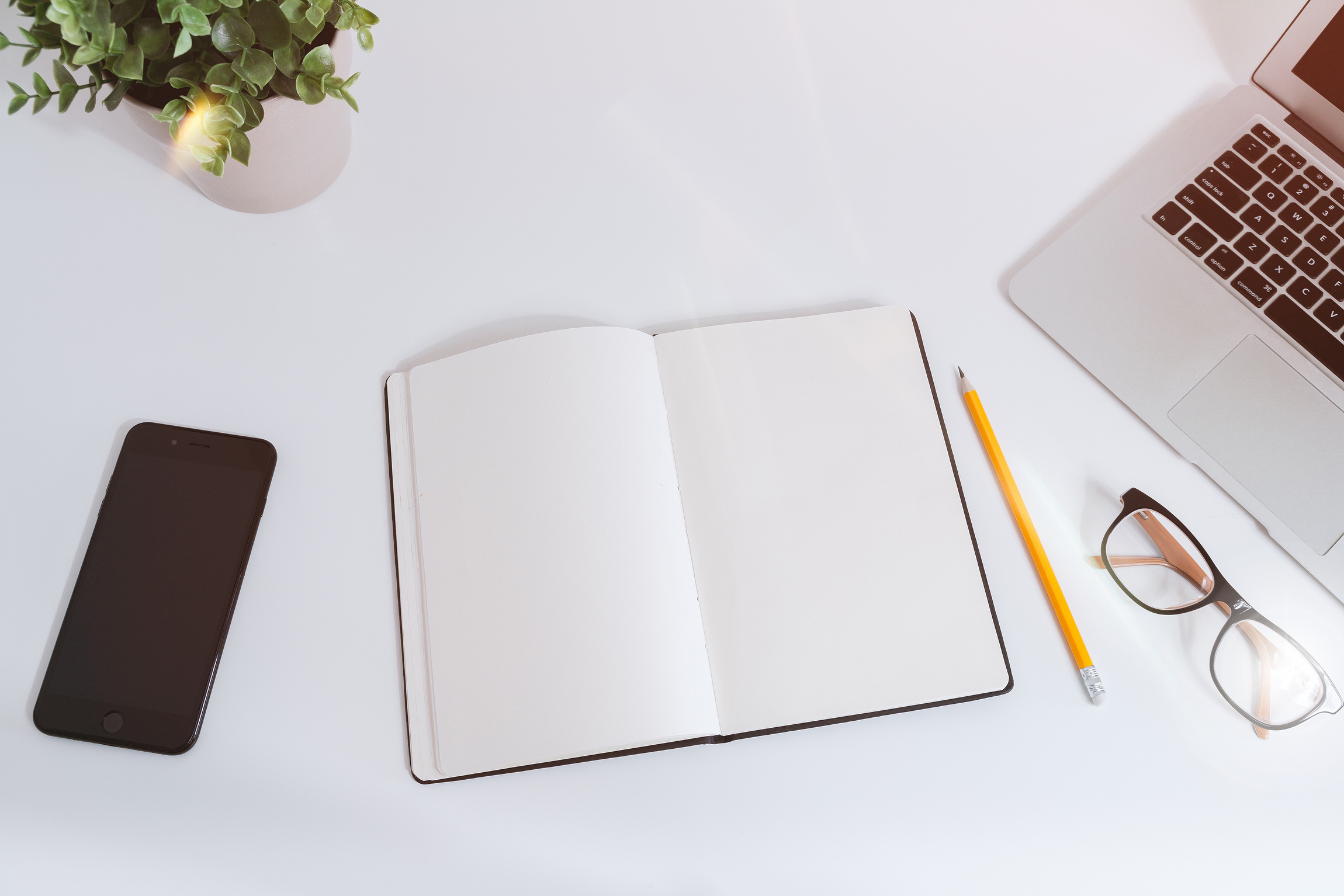 CHƯƠNG I. ĐA THỨC
LUYỆN TẬP CHUNG
Ví dụ 1: (Sgk-tr25)
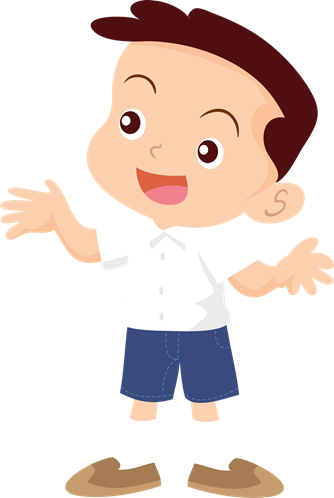 Giải:
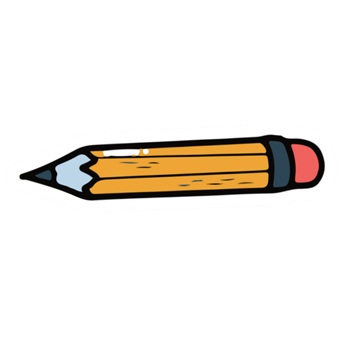 Ví dụ 1: (Sgk-tr25)
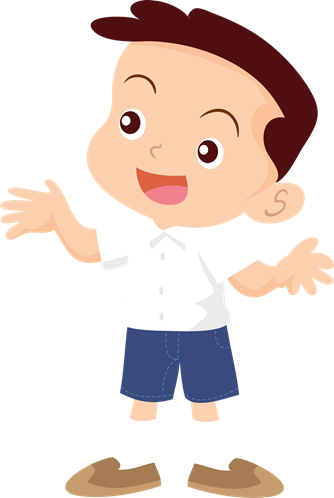 Giải:
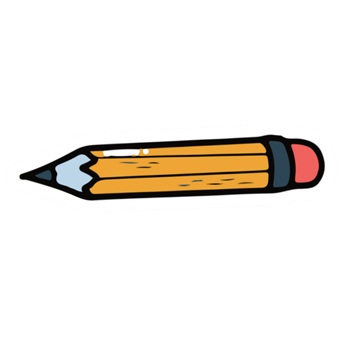 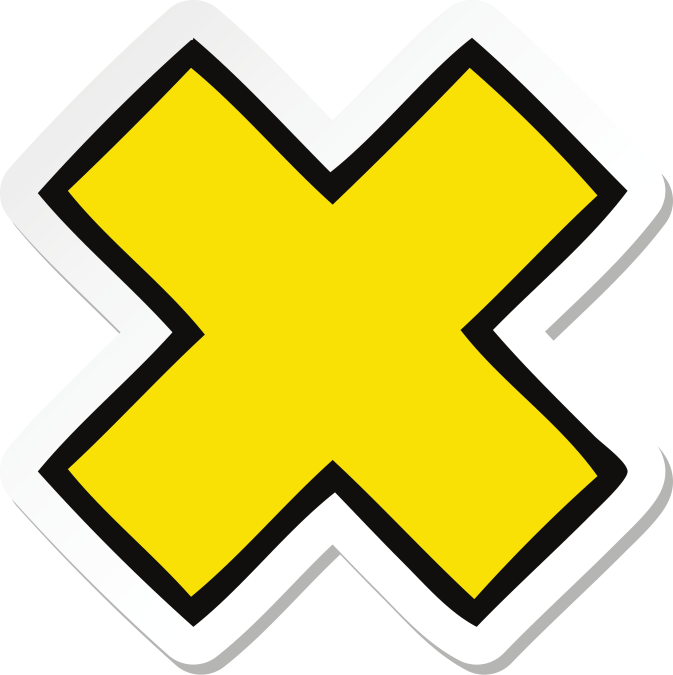 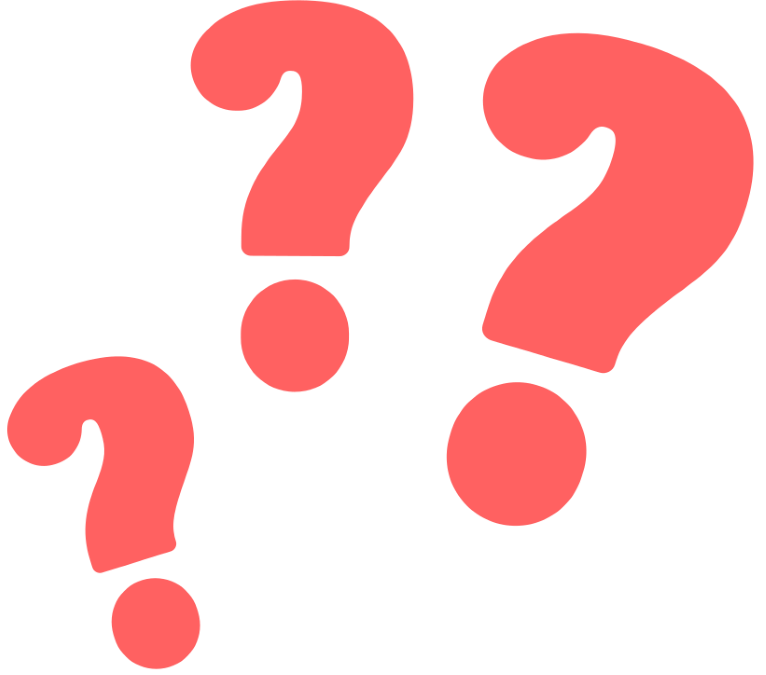 Ví dụ 2: (Sgk-tr25)
Giải:
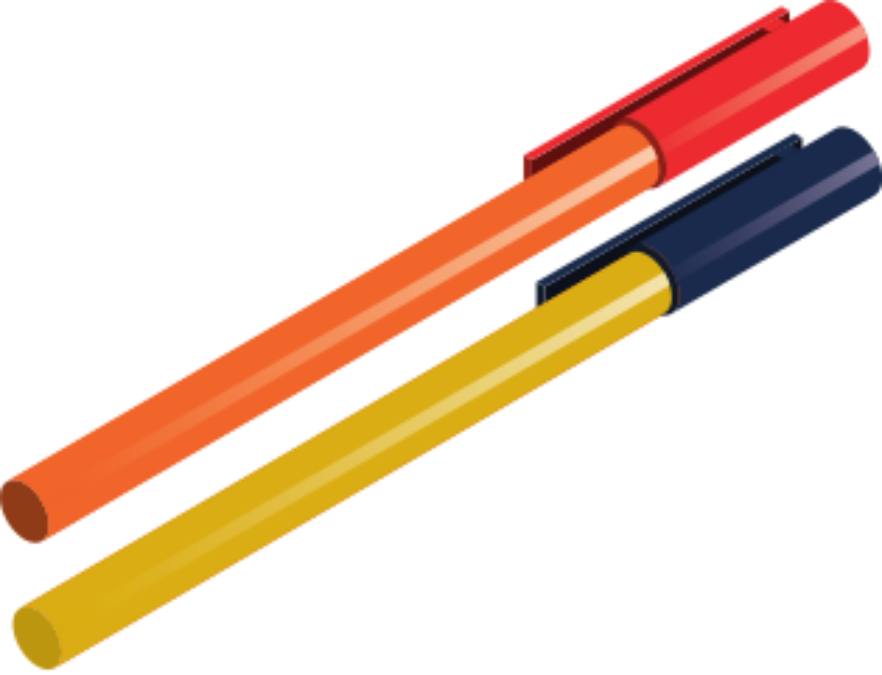 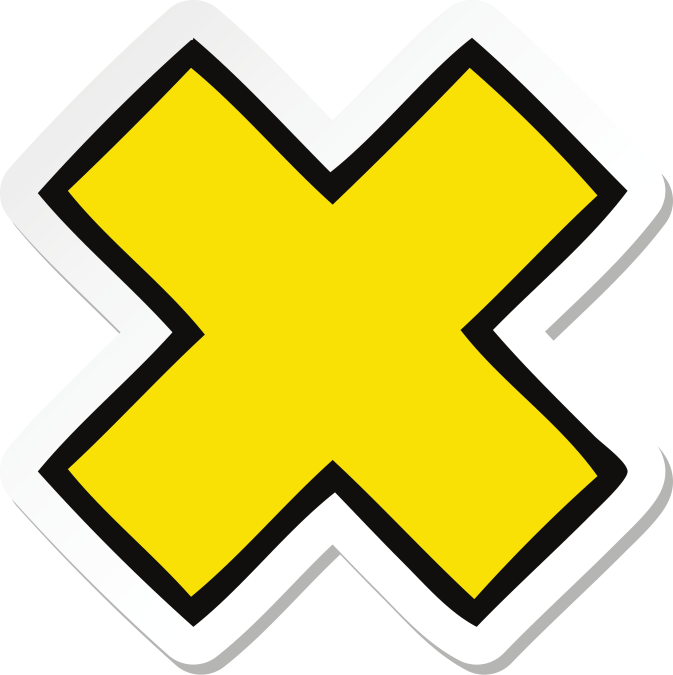 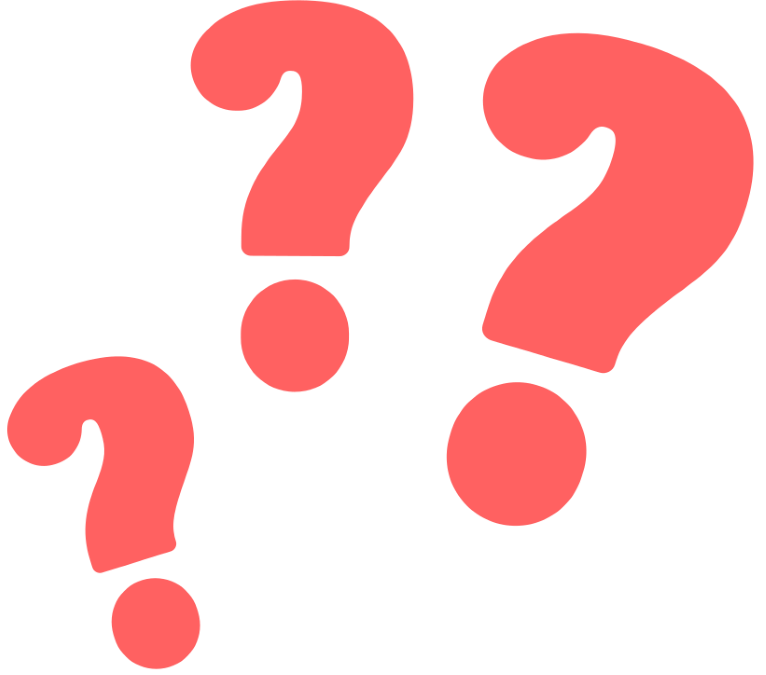 Ví dụ 2: (Sgk-tr25)
Giải:
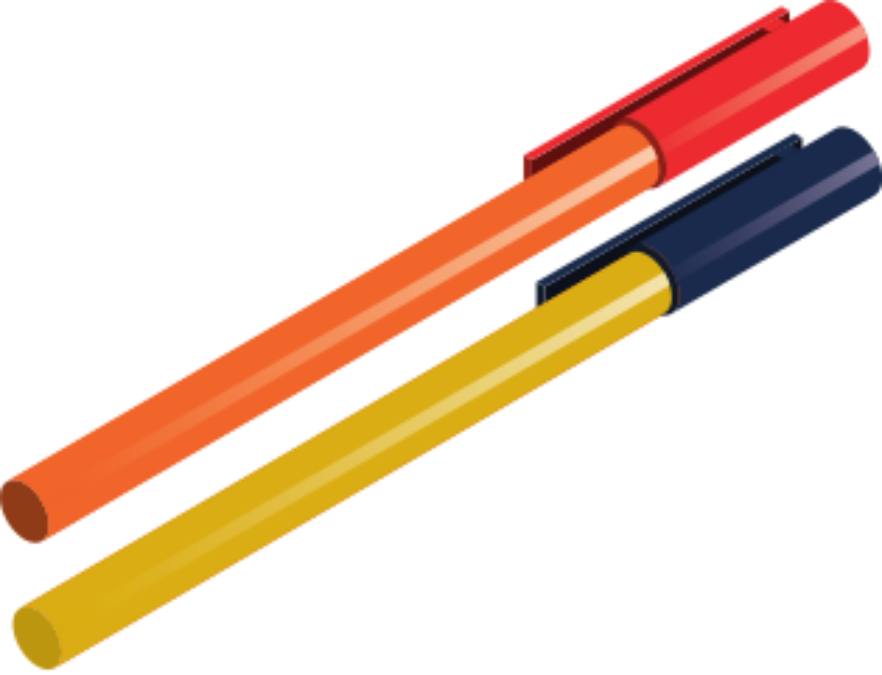 CÂU HỎI 1:
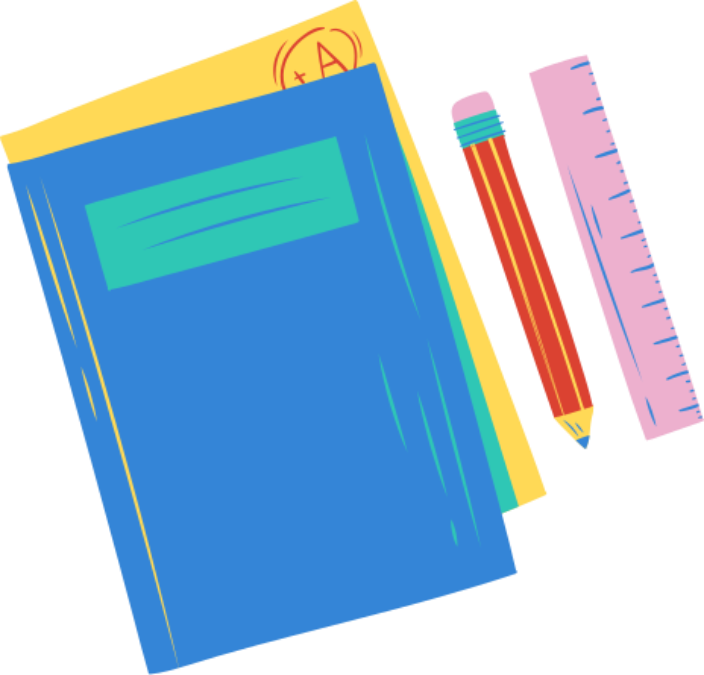 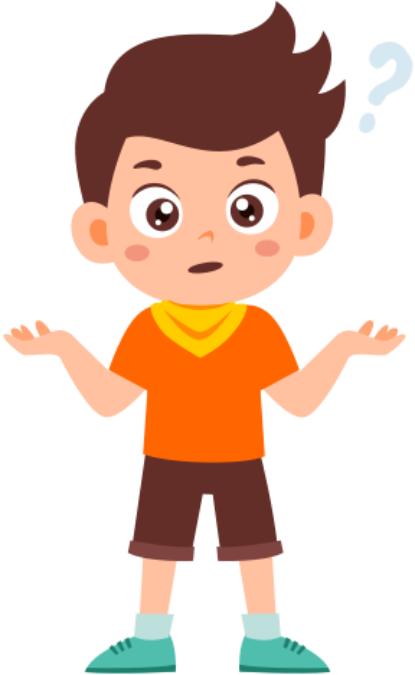 Giải:
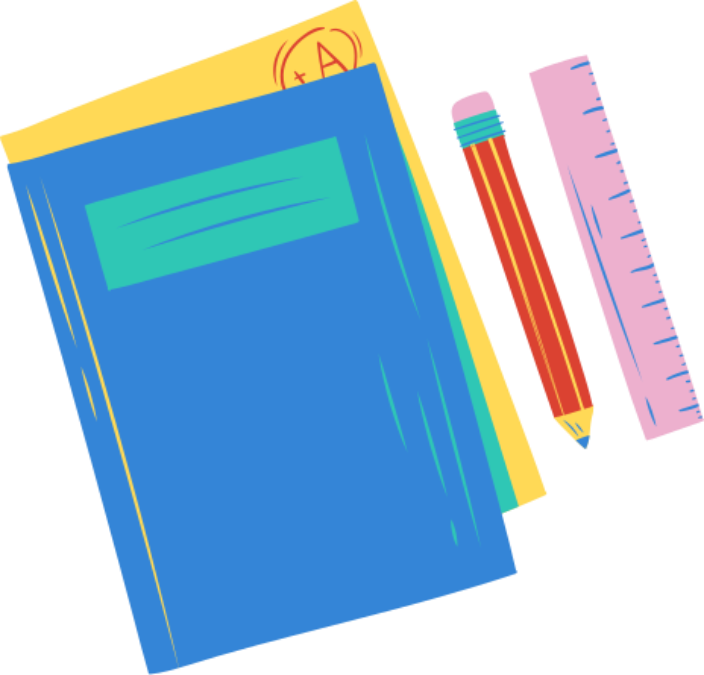 CÂU HỎI 2:
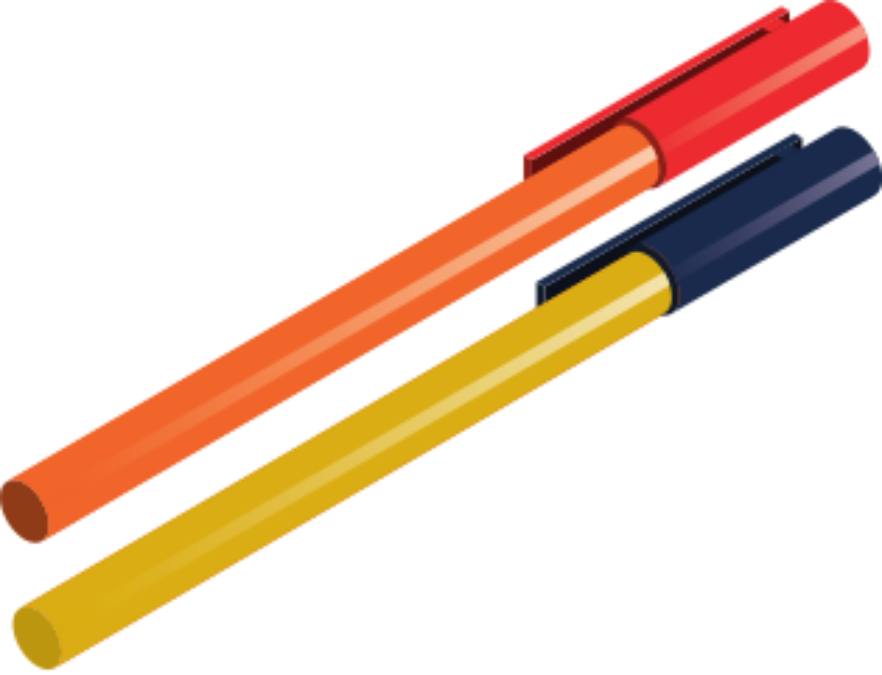 Giải:
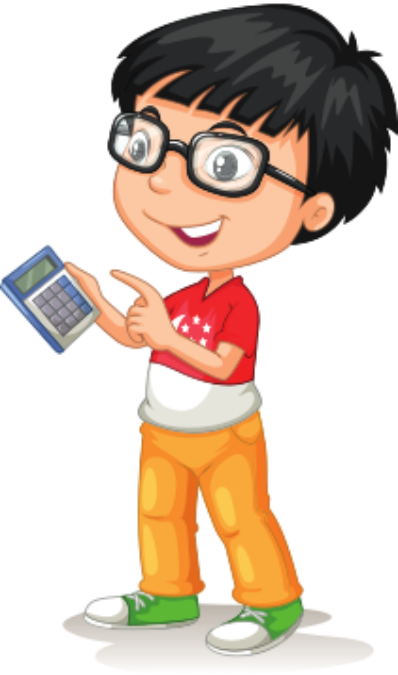 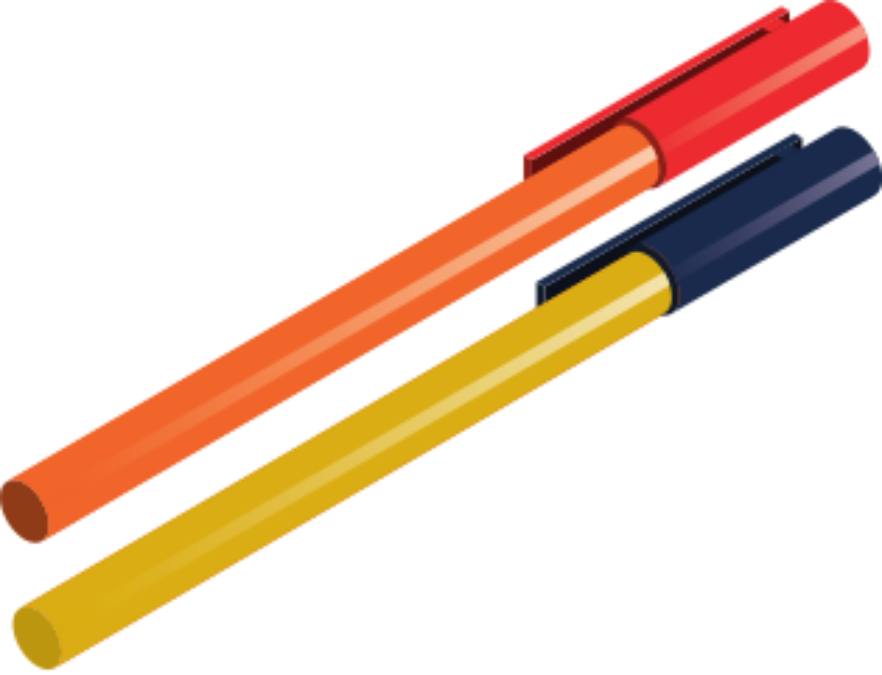 Giải:
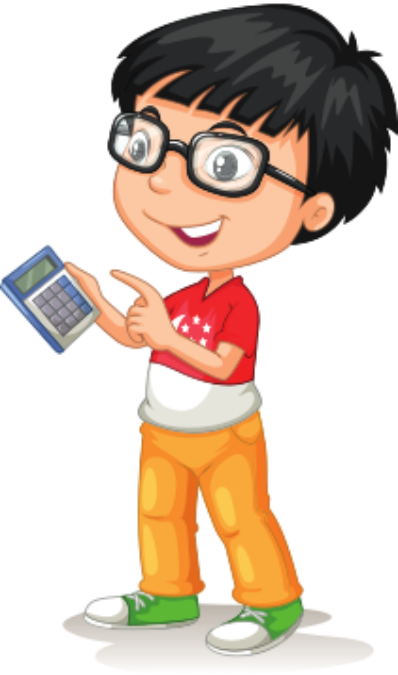 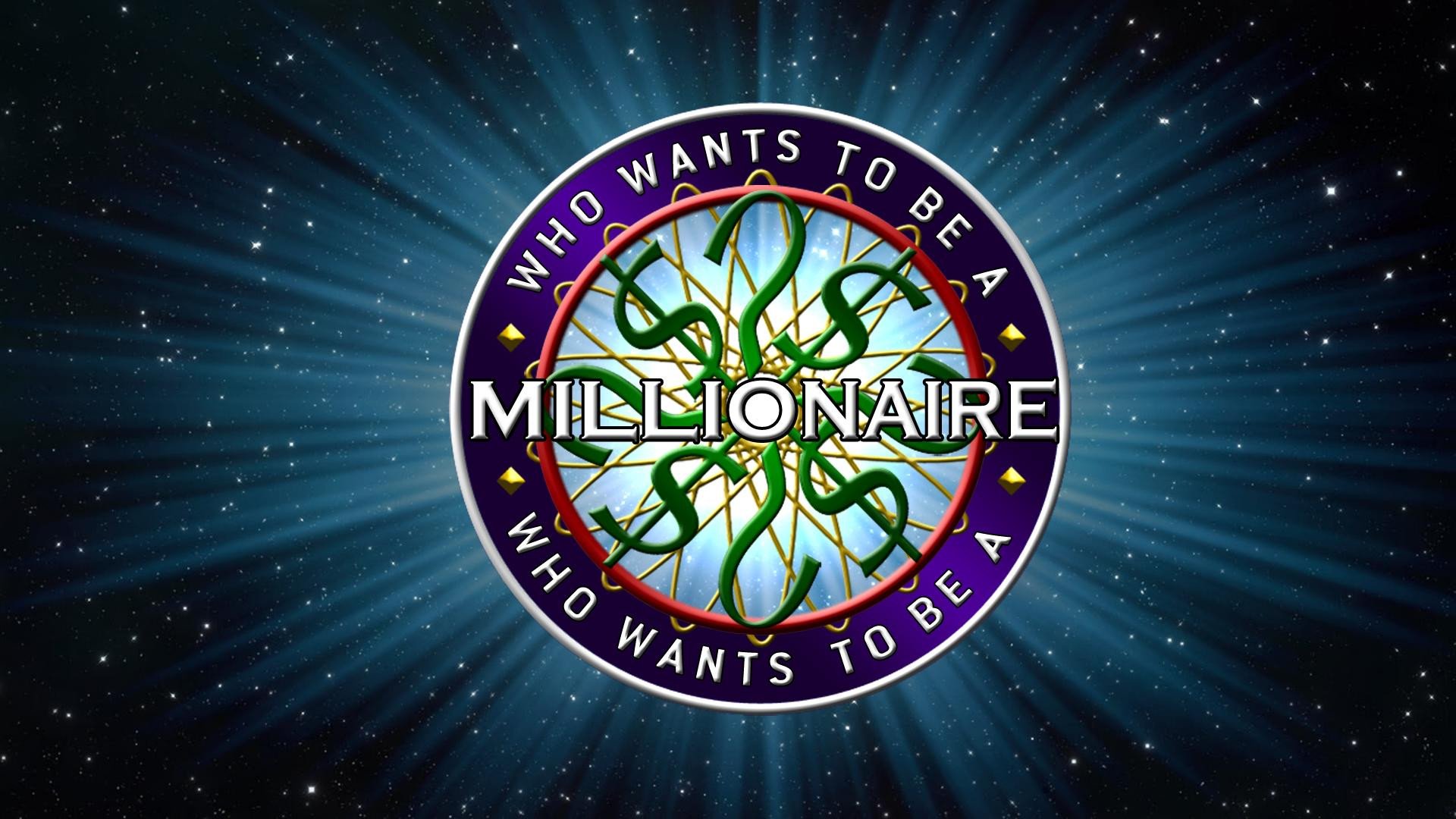 50:50
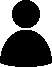 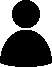 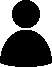 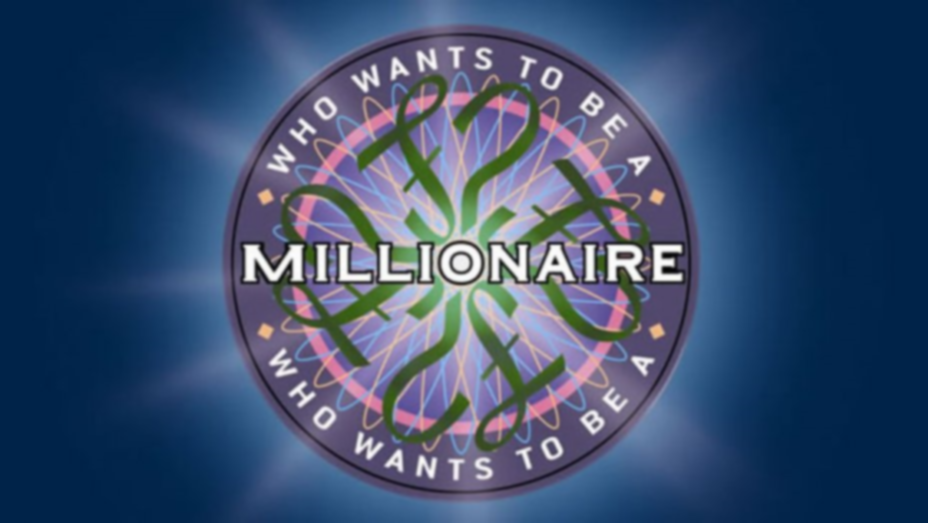 50:50
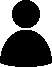 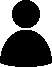 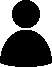 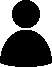 Key
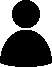 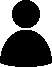 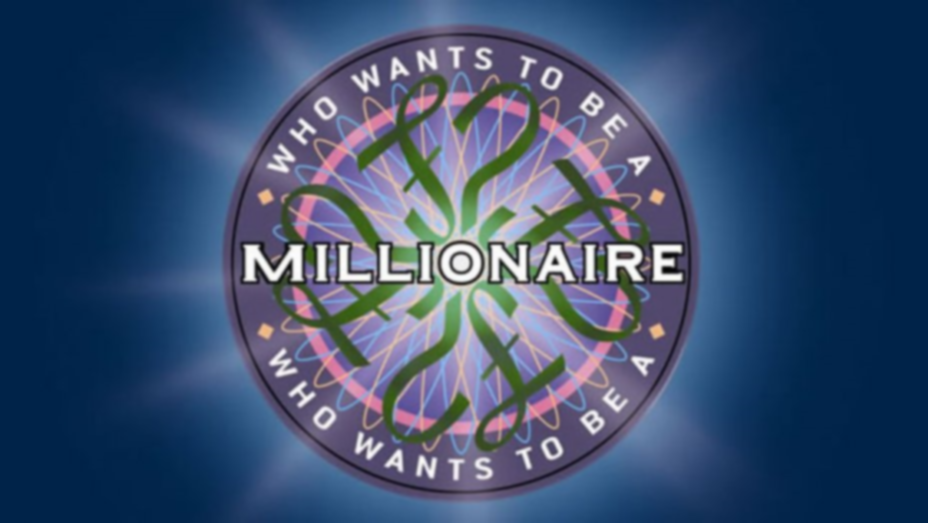 50:50
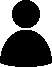 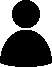 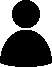 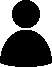 Key
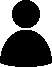 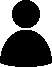 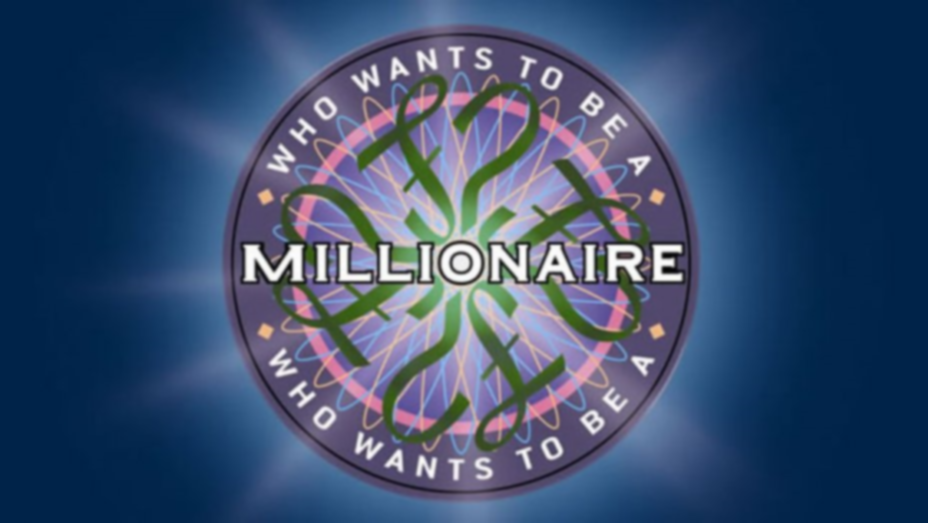 50:50
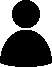 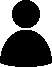 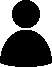 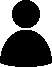 Key
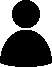 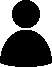 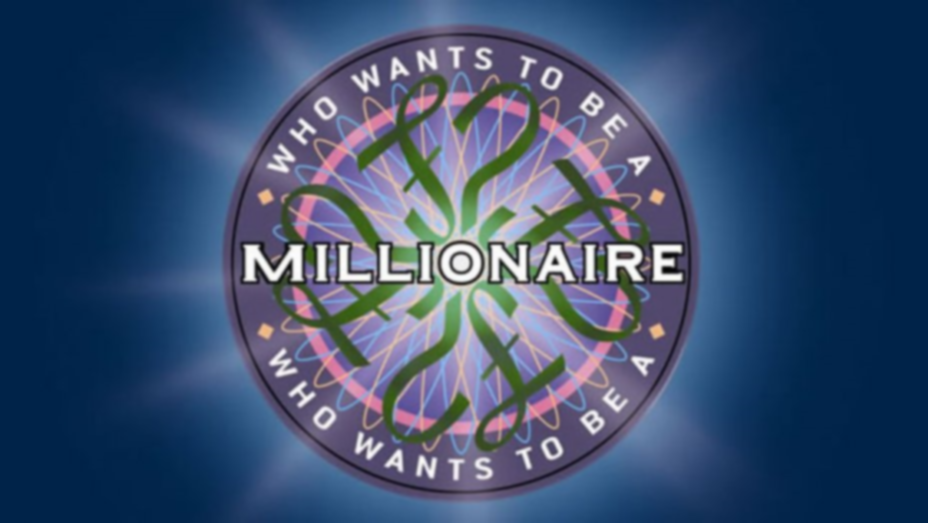 50:50
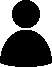 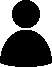 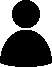 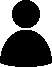 Key
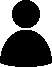 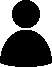 C. n  = {1;2;3;4;5;6}
A. n  = {3;4;5;6}
B. n  = {4;5;6}
D. n  = {4;5}
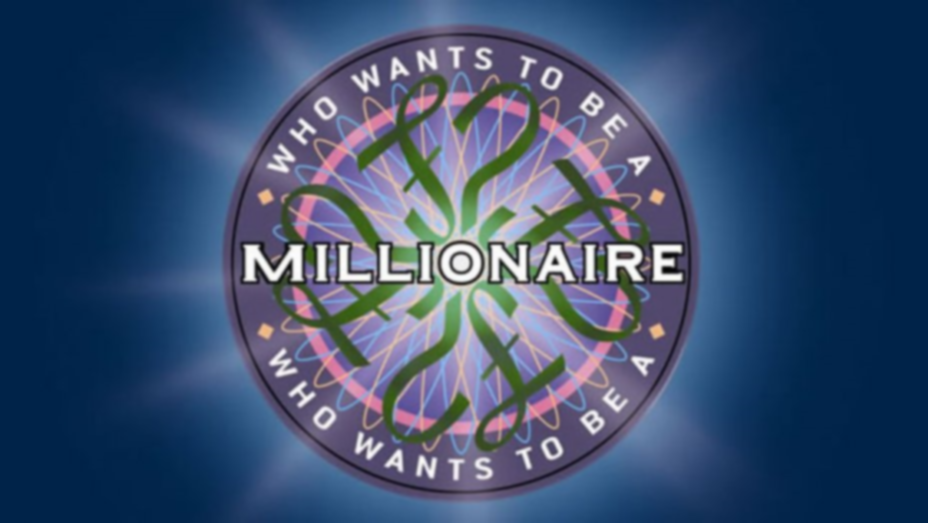 50:50
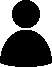 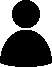 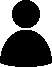 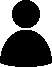 Key
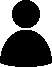 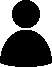 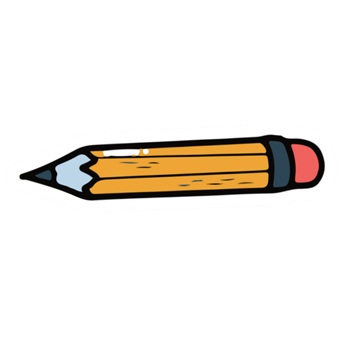 Bài 1.34 (SGK – tr25)
Rút gọn biểu thức:
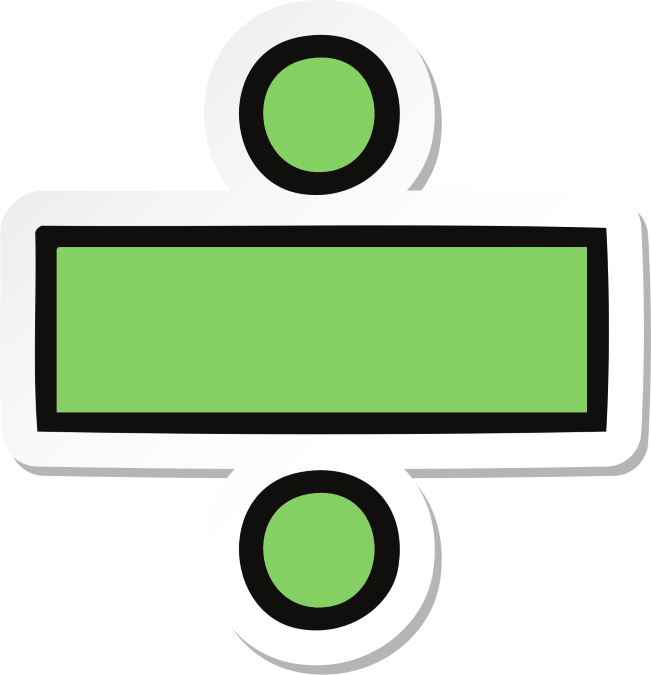 Giải:
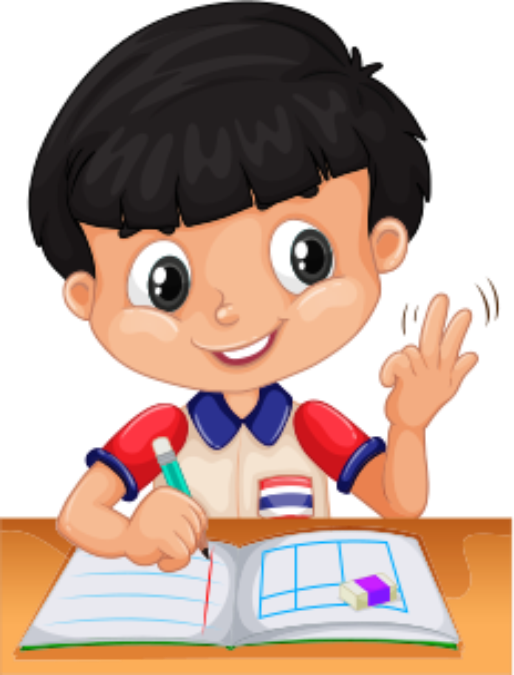 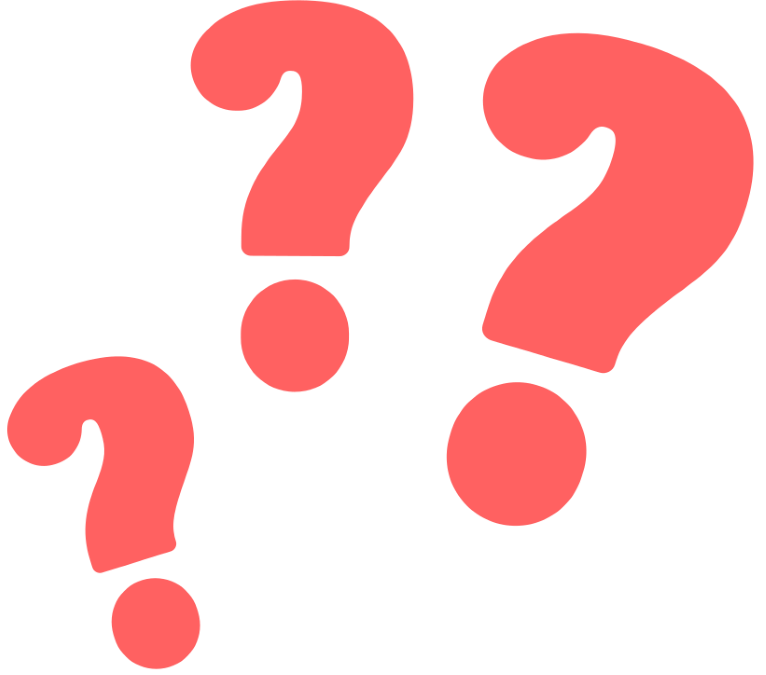 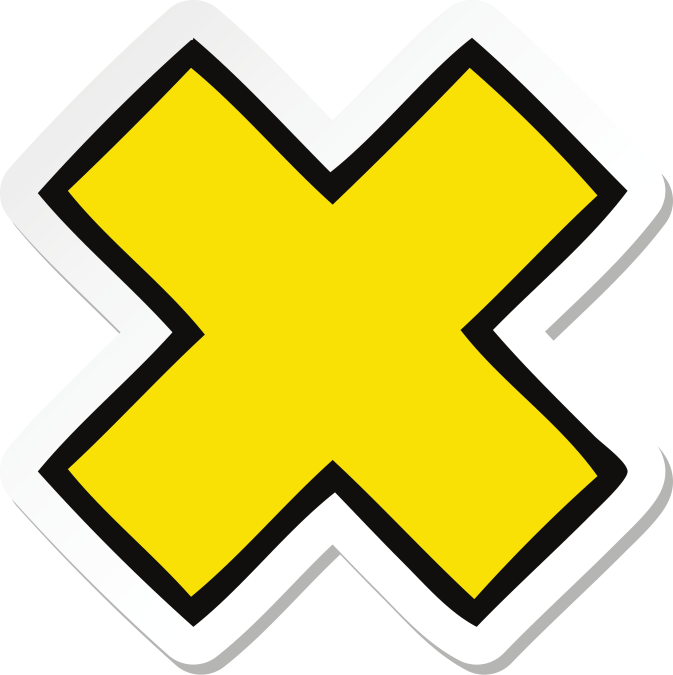 Bài 1.36 (SGK – tr26)
a) Tìm đơn thức B nếu 4x3y2 : B = −2xy.
b) Với đơn thức B tìm được ở câu a, hãy tìm đơn thức H để
(4x3y2 – 3x2y3) : B = −2xy + H.
Giải:
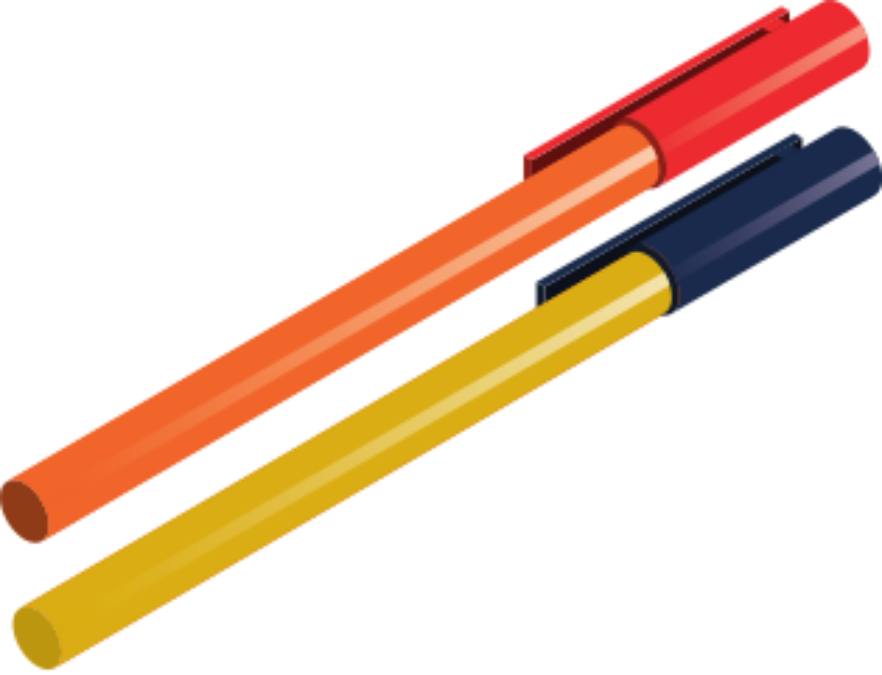 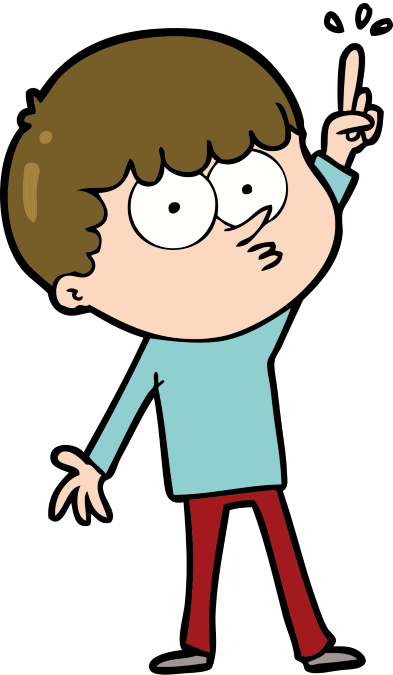 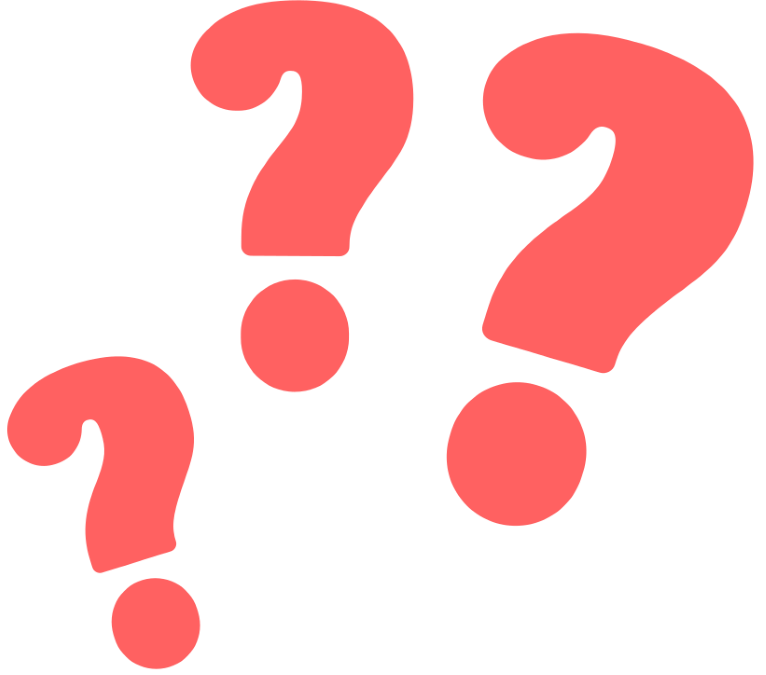 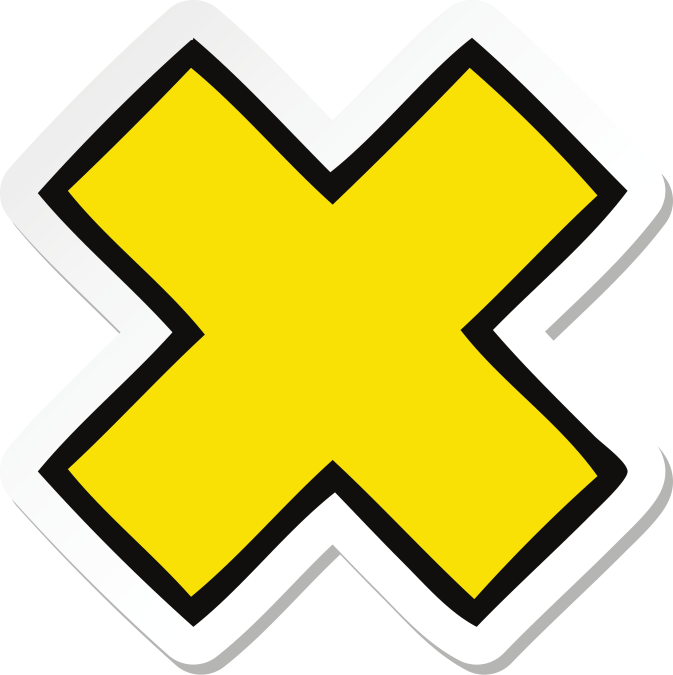 Bài 1.36 (SGK – tr26)
a) Tìm đơn thức B nếu 4x3y2 : B = −2xy.
b) Với đơn thức B tìm được ở câu a, hãy tìm đơn thức H để
(4x3y2 – 3x2y3) : B = −2xy + H.
Giải:
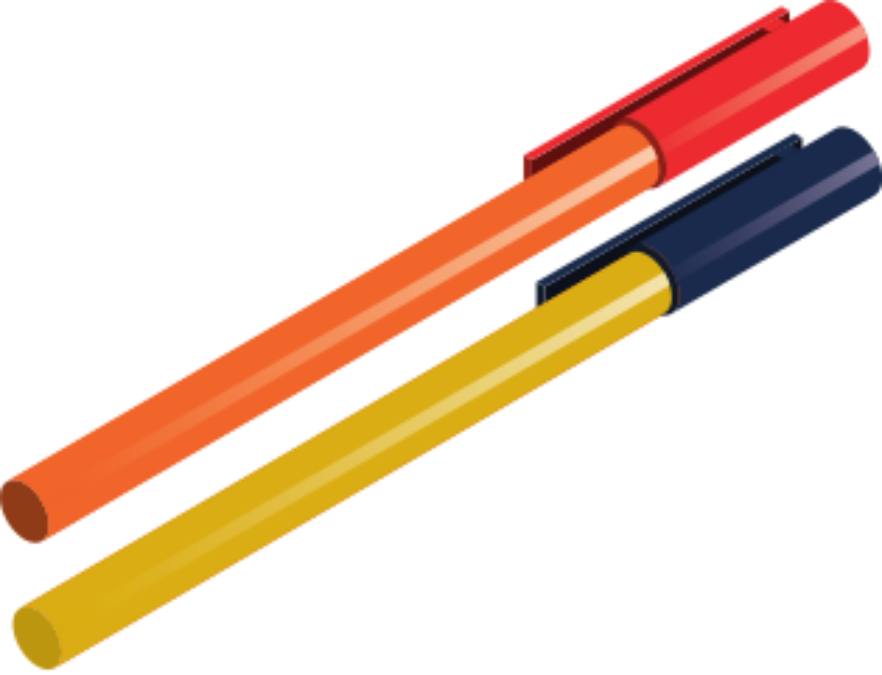 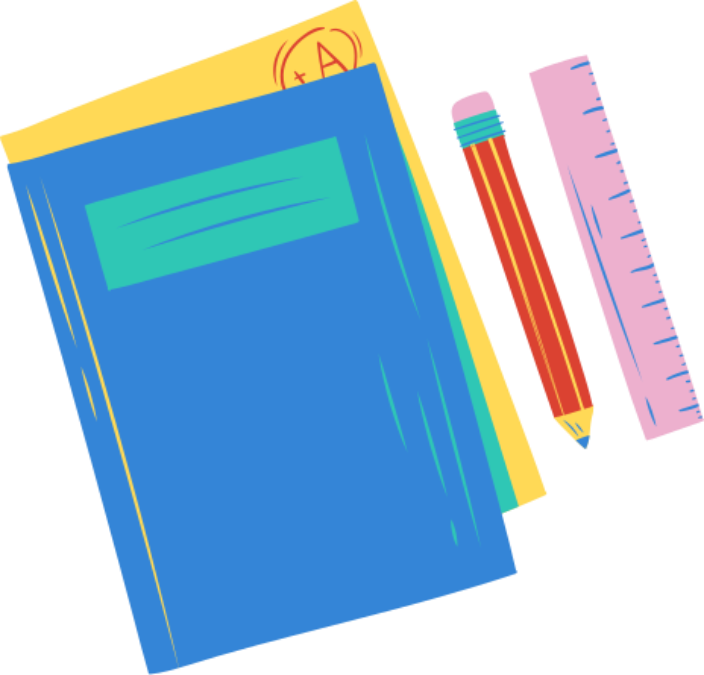 Bài 1.37 (SGK – tr26)
a) Tìm đơn thức C nếu 5xy2 . C = 10x3y3
b) Với đơn thức C tìm được ở câu a, hãy tìm đơn thức K sao cho
(K + 5xy2) . C = 6x4y + 10x3y3
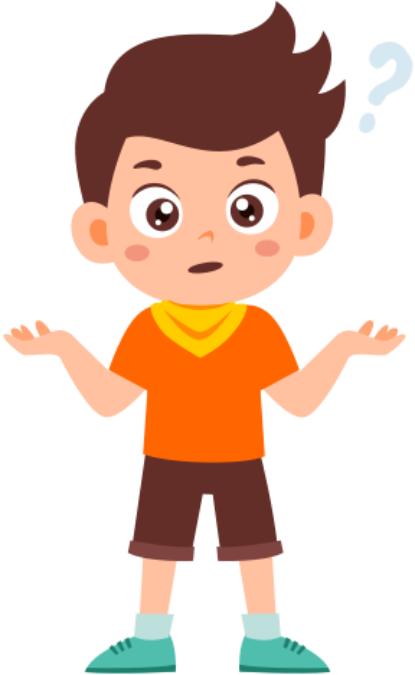 Giải:
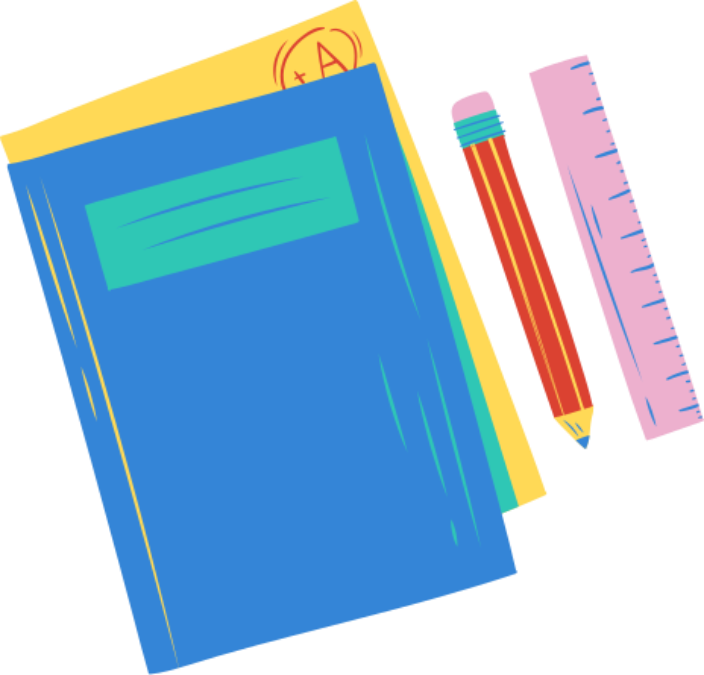 Giải:
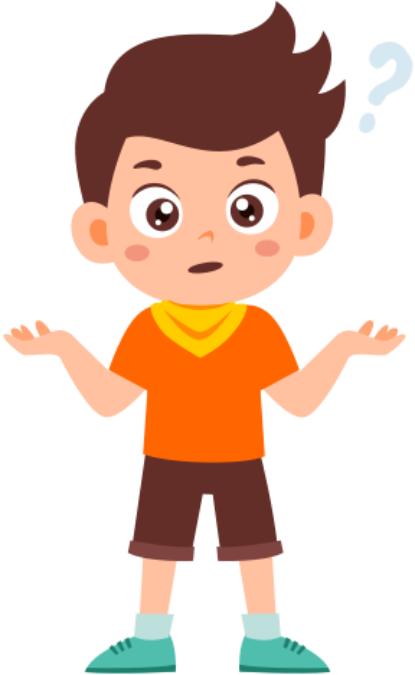 VẬN DỤNG
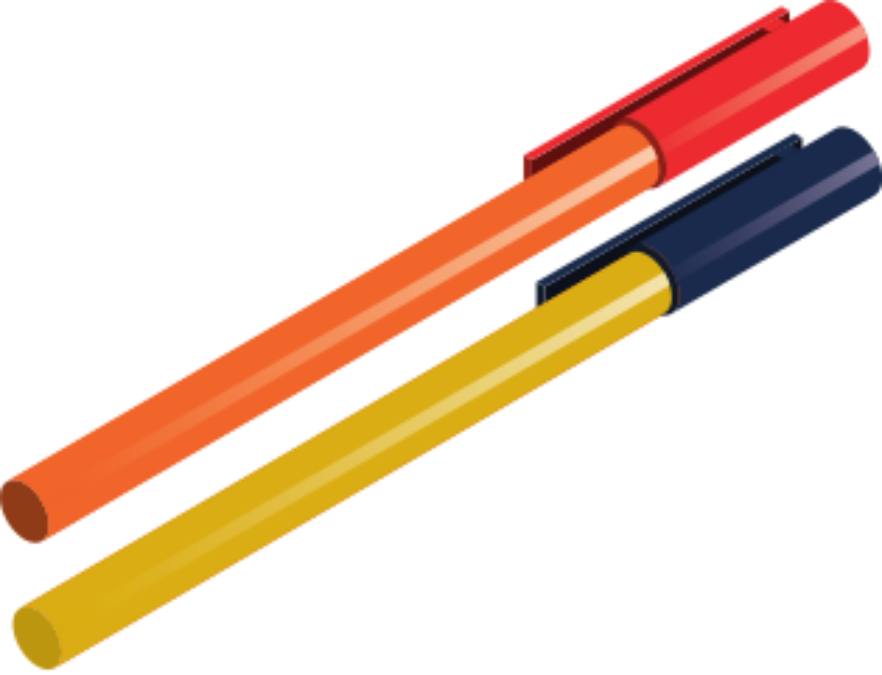 Bài 1.33 (SGK – tr25)
Cho biểu thức P = 5x(3x2y – 2xy2 + 1) – 3xy(5x2 – 3xy) + x2y2.
a) Bằng cách thu gọn, chứng tỏ rằng giá trị của biểu thức P chỉ phụ thuộc vào biến x mà không phụ thuộc vào biến y.
b) Tìm giá trị của x sao cho P = 10.
Giải:
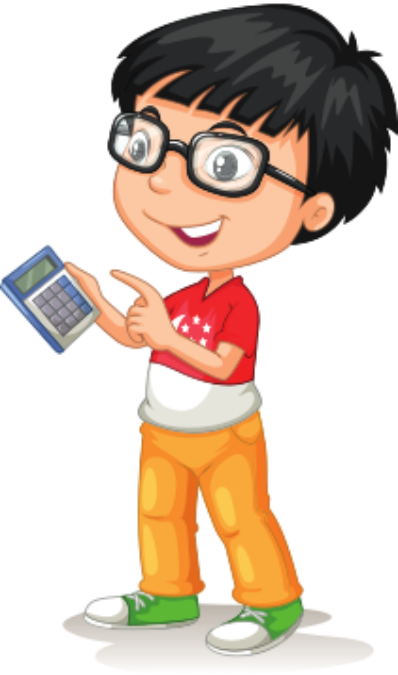 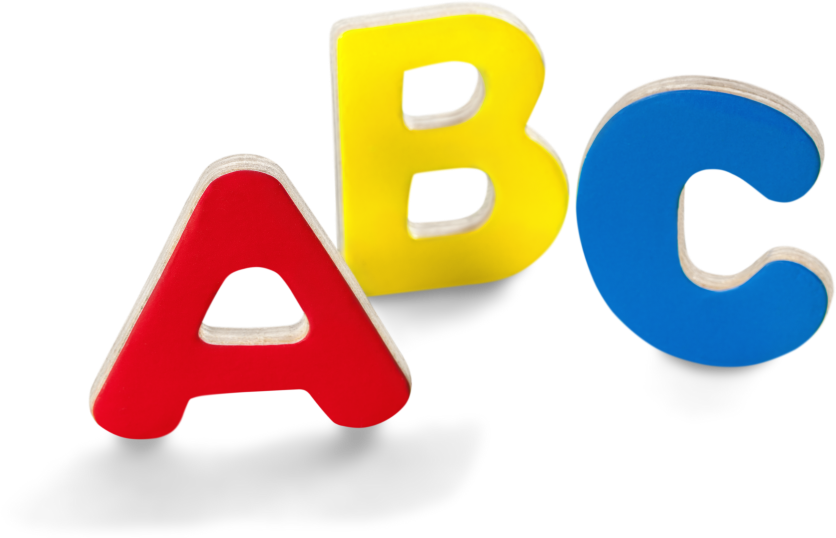 Bài 1.35 (SGK – tr26)
Bà Khanh dự định mua x hộp sữa, mỗi hộp giá y đồng. Nhưng khi đến cửa hàng, bà Khanh thấy giá sữa đã giảm 1 500 đồng mỗi hộp nên quyết định mua thêm 3 hộp sữa.Tìm đa thức biểu thị số tiền bà Khanh phải trả cho tổng số hộp sữa đã mua.
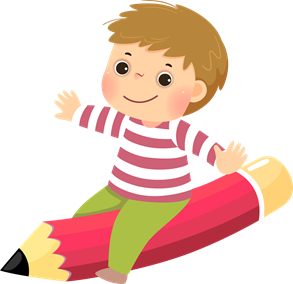 Giải:
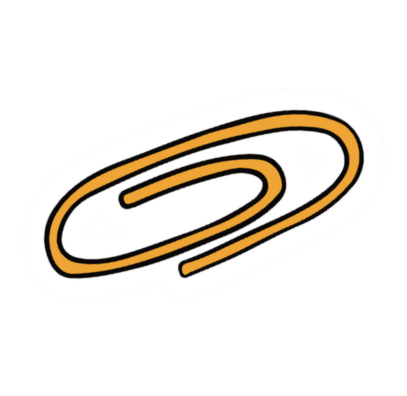 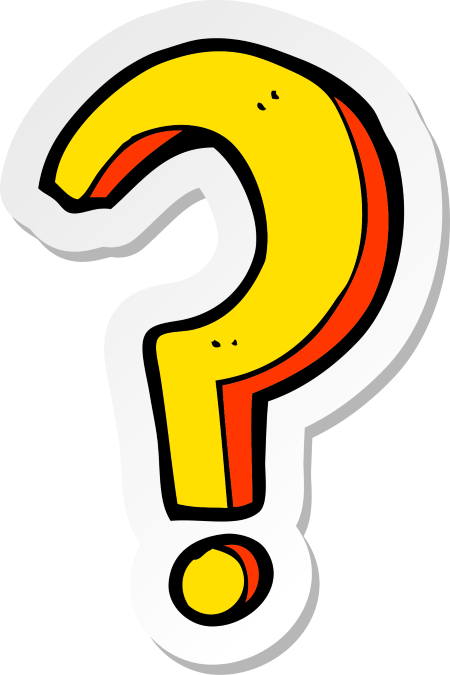 Bài 1.38 (SGK – tr26)
Chuyện rằng Rùa chạy đua với Thỏ. Thỏ chạy nhanh gấp 60 lần rùa, nhưng chỉ sau t phút chạy, Thỏ đã dừng lại mặc dù chưa đến đích. Do mải chơi, Thỏ không biết rằng Rùa vẫn cần mẫn chạy liên tục trong 90t phút và đến đích trước Thỏ.
a) Gọi v (m/phút) là vận tốc chạy của Rùa. Hãy viết các đơn thức biểu thị quãng đường mà Thỏ và Rùa đã chạy.
b) Hỏi Rùa đã chạy được quãng đường dài 
gấp bao nhiêu lần quãng đường Thỏ đã chạy?
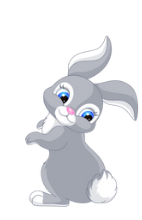 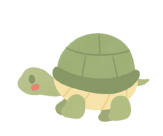 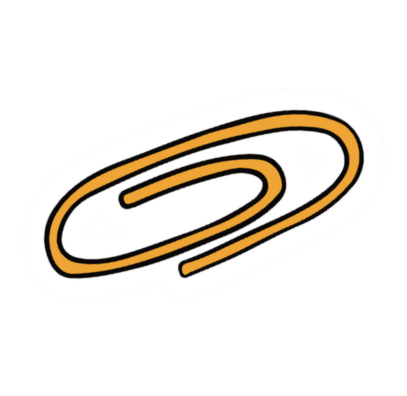 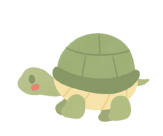 Giải:
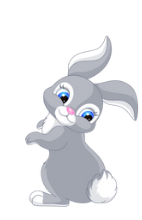 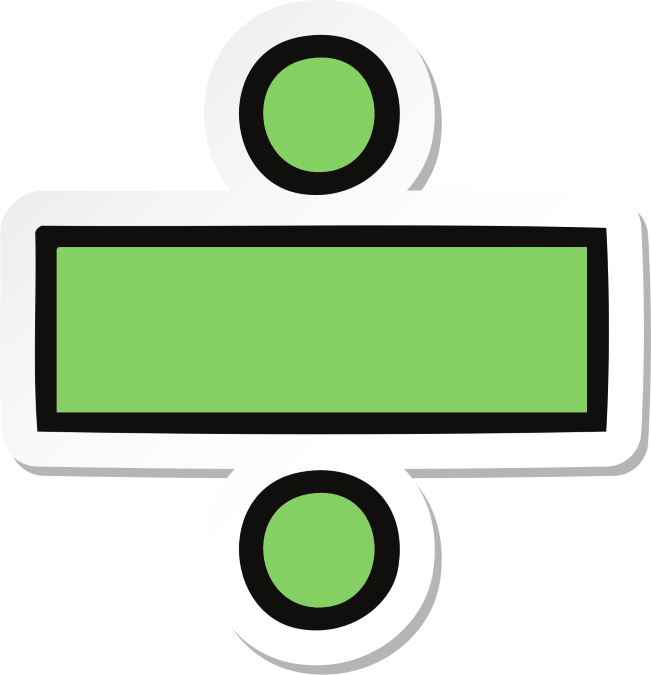 HƯỚNG DẪN VỀ NHÀ
Đọc trước bài sau
Bài tập cuối chương I.
Hoàn thành bài tập trong SBT.
Ôn tập kiến thức đã học.
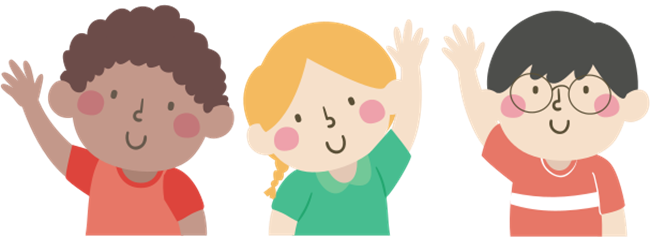 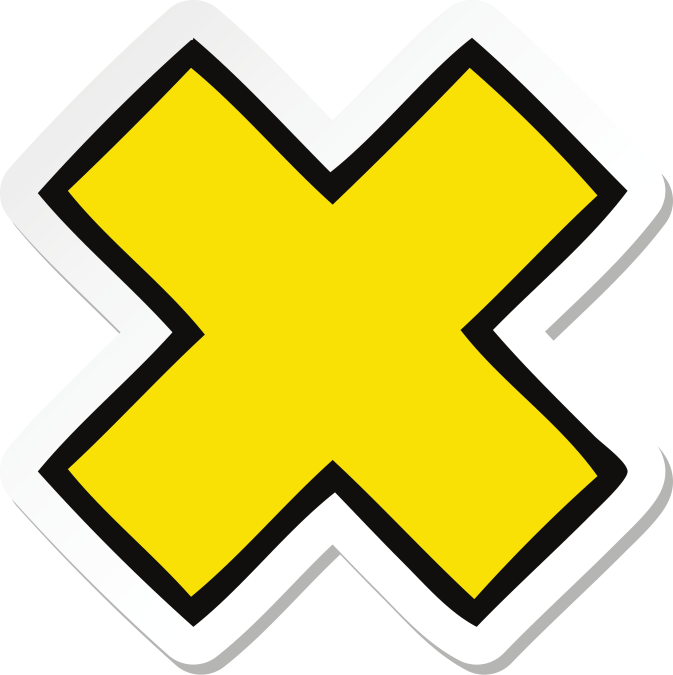 CẢM ƠN CÁC EM 
ĐÃ THEO DÕI BÀI HỌC
 HÔM NAY!
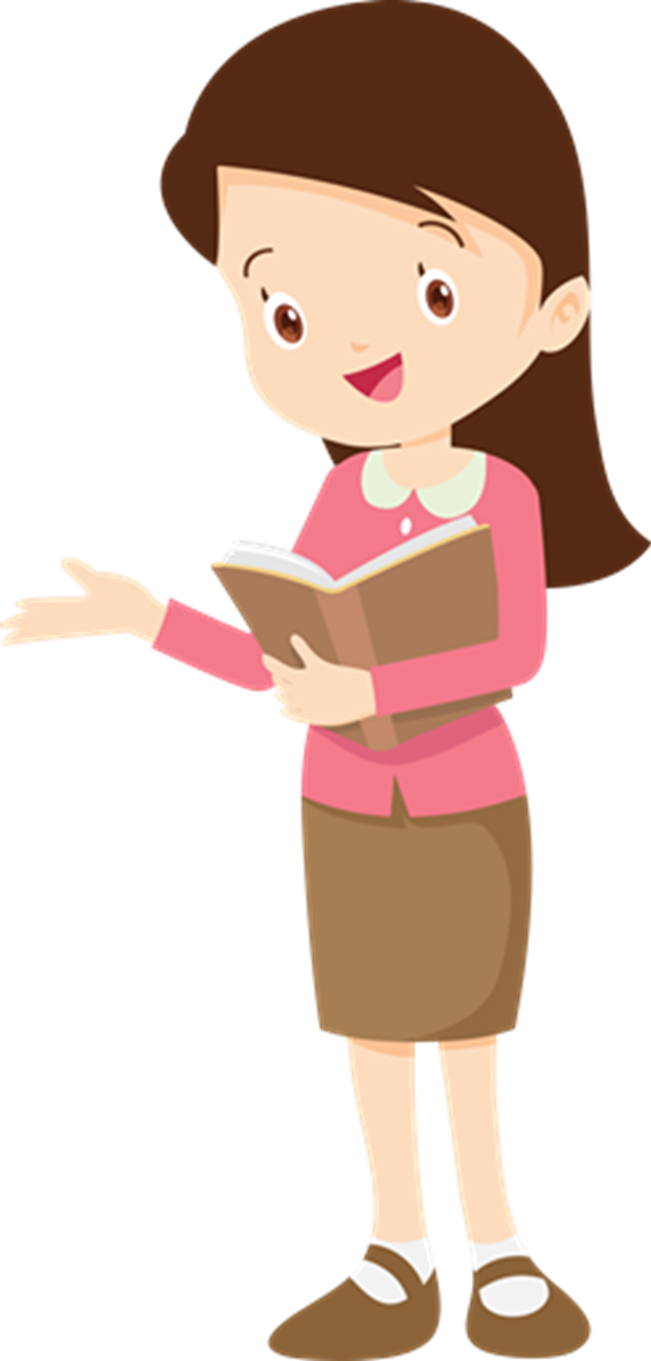